How to Encourage
Summer Reading
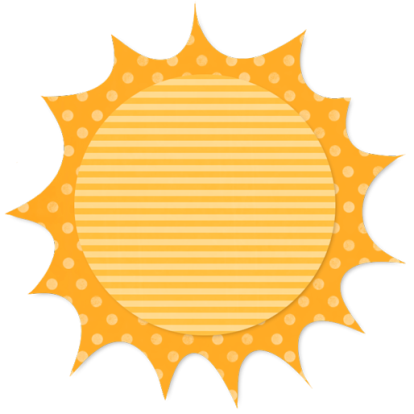 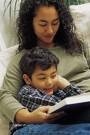 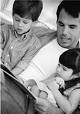 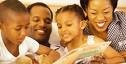 Important!
"Evidence suggests one to three months of learning is lost for the average student who doesn't read during the summer," says Richard Allington, professor of literacy at the University of Tennessee. "The loss can be as much as three to five months for struggling readers."
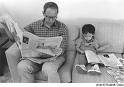 Parental Pressure
Regardless of other activities, the best predictor of summer loss or summer gain is whether or not a child reads during the summer.
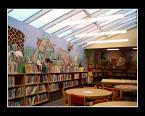 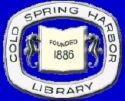 The good news is…
Younger readers (below third grade) should aim for 15 minutes a day.

Older readers should read a minimum of five books during the summer.
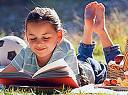 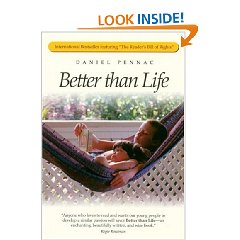 From “Better Than Life” by Daniel Pennac
“You can’t make people read. Any more than you can make them love, or dream.

Mind you, you can always try. Go ahead. 

	“Love me!” “Dream!”  “Read!”  “Read, I said, for Christ’s sake, I’m ordering you to read!”

“Go up to your room and read!

The result?
utter failure.”
What Parents Can Do
•  Make time for reading.
		-schedule it into your day (waiting until right before bedtime doesn’t always work)
		
•  Make reading a family affair.
		- family reading time
		- listen to books in the car
		- subscribe to newspapers, magazines
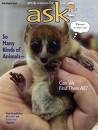 Make reading a part of your routine
Bring books to the beach, on vacation
Visit the library regularly
Browse at bookstores
Read to your kids while they eat breakfast (bathe, settle in for bed, wait for friends to arrive…)
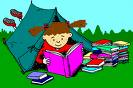 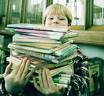 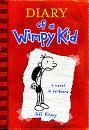 • Honor children’s choices.
		- comics, series books, jokes & riddles, poetry, 			rereads

• Encourage informational reading.
		-  online “research”, nonfiction, magazines, newspapers, directions, recipes, brochures


• Avoid pushing kids to “challenge” themselves.
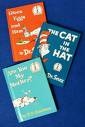 Try to avoid bribery!
“Success breeds success”
Kids need high-success reading.  
(99% word recognition and 90% comprehension)










Hard reading doesn’t produce growth and can turn kids off from reading.
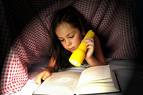 What to say when your child is reading aloud:
You’re using the picture—how smart of you!

Does that sound right? (don’t jump in to correct!)

That sounds right, doesn’t it? 

Does that make sense?

That makes sense, doesn’t it?

Do the letters match the word you said?
Try sounding out “the first three” and think what would make sense.

***Try not to correct…foster self-correction.
Read a variety of materials
Fiction
Nonfiction
Poetry 
Magazines
Brochures
Book Reviews
Maps
Recipes
Joke and riddles
Don’t forget picture books!
Non Fiction and Informational Experiences Build Background Knowledge
landmarks
Interesting content creates mental files for kids.

Information and experiences give kids a broader framework for new information they might encounter.

When kids have lots of experiences (and vocabulary) to draw on, they have a better chance of being able to visualize and connect to what they read. 	zoos
museums
aquariums
Television programs
Picture books
USE THE INTERNET!
http://www.trelease-on-reading.com/whatsnu-reviews-1.html

www.commonsensemedia.org  (Best Books List)
Books, apps, websites, game reviews by age

http://www.guysread.com/
	Books that appeal to boy.

HarperCollins Children's Books - http://www.harpercollinschildrens.com/Kids/BookFinder/

http://www.kristinegeorge.com/for_students.html (Poetry)
Get kids wondering
Then find out ...

Do “research” together.
How do fireflies light up?
Who made the rules for baseball?
Where do the colors in fireworks come from?
Why are those boulders shaped like that?
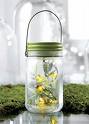 Websites for parents & kids
National Geographic Kids kids.nationalgeographic.com/ 
CoolMath4Kids  www.coolmath4kids.com/
Smithsonian Kids   http://www.si.edu/Kids/
Discovery Channel    kids.discovery.com/ 
My Wonderful World   http://www.mywonderfulworld.org/
Time for Kids  http://www.timeforkids.com/TFK/kids
Kidshealth.org   http://kidshealth.org/kid/
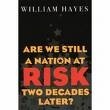 The single most important activity for building the knowledge required for eventual success in reading is…
Reading Aloud to Children.
from A Nation At Risk, 1983
Children Who Are Read to…
•  Develop a strong sense of story
Are used to thinking along with text
Create mental pictures more readily
Have longer attention spans
Develop the habits of readers
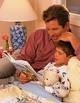 Tips for Parents:
Be patient. It takes time to cultivate the art of listening.

Read picture books.  Include nonfiction, (inc. biography) classics, poetry, nursery rhymes. 

Choose books about topics your child finds interesting. (Browse the biography and nonfiction sections.)

Be comfortable.  Take your time.

Ham it up- change your voice, slow 
		down at important parts
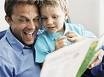 “When we read, we carry on an internal conversation.  We debate the evidence and evaluate what we’re reading.  We determine if it makes sense with what we already know. 

	For children to read with understanding, they must develop these habits of mind.”

Richard Allington
Reading Researcher
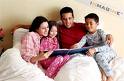 Think Aloud As You Read
Talk about what the words are making you picture in your mind .
Tell your child when you’re surprised, confused, wondering something, predicting something will happen…
Compare the book to others you’ve read.
Encourage your child to share his thinking with you.
Think Aloud As You Read Nonfiction
Before reading, talk about what you and your child already know about the topic.

Take the time to look at the pictures, maps, graphs, read the captions and headings.

Stop and retell the facts you learn or find interesting.

Find ways for your child to share what he/she learns from reading.
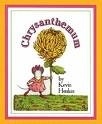 Model “Word Solving”
If you come to a big word, slow down and show your child how you sound it out.                       croc-o-dile		pa-ja-mas

If you come to an interesting word, stop and talk about its meaning. Show your child how to use clues from the sentences and pictures.              
Jack outwitted the giant.  Sylvester was weary…

Use the new words you “learned” together.
Final Thoughts
Kids need to feel like they’re part of the “Literacy Club.”  Make books a natural part of your child’s life. 

Make sure the message you’re sending is: “Reading is fun!” (not a chore!)

Talk with your child about books. Avoid quizzing.

Limit TV/Screen time.


Read aloud to kids…as long as you can!
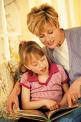 “You may have tangible wealth untold:
Caskets of jewels and coffers of gold.
Richer than I you can never be---
I had a mother who read to me.”

 “The Reading Mother” 
by Strickland Gillilan 
from the Best Loved Poems 
of the American People, 1936
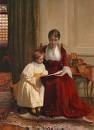